МБОУ «Молочненская средняя школа имени Героя
 Советского Союза Г.С. Титова»
ТРУДНОЕ, НО НЕОБХОДИМОЕ ЧТЕНИЕ О ВОЙНЕ
Проект  литературоведческого  направления
Выполнила ученица 3-Б класса
Дмитриева Милана

Руководитель: Веливулла  Л.Р.
2025 г.
Вступление
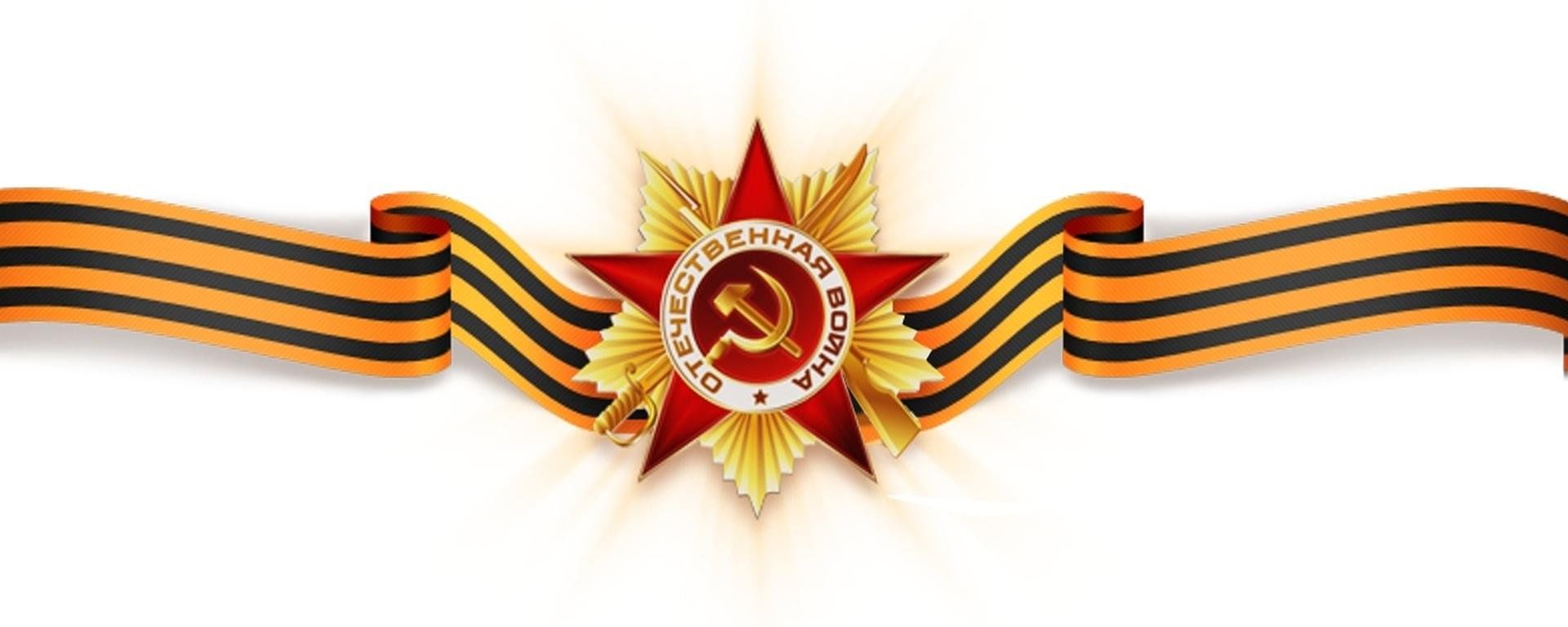 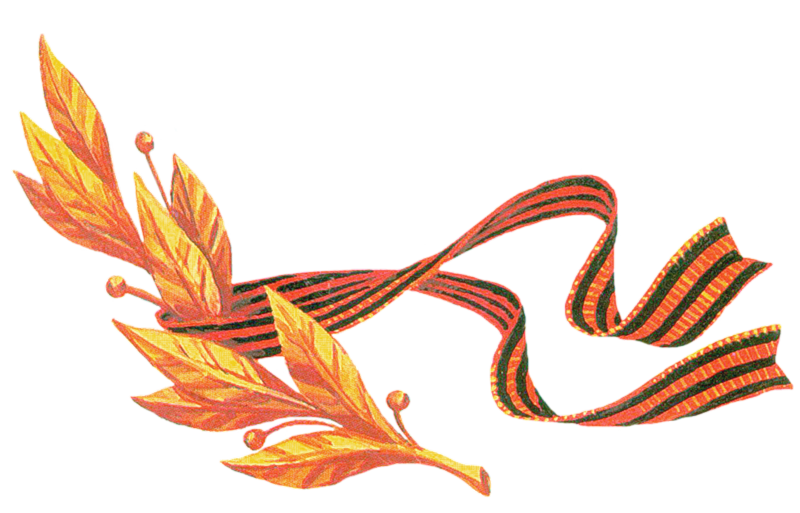 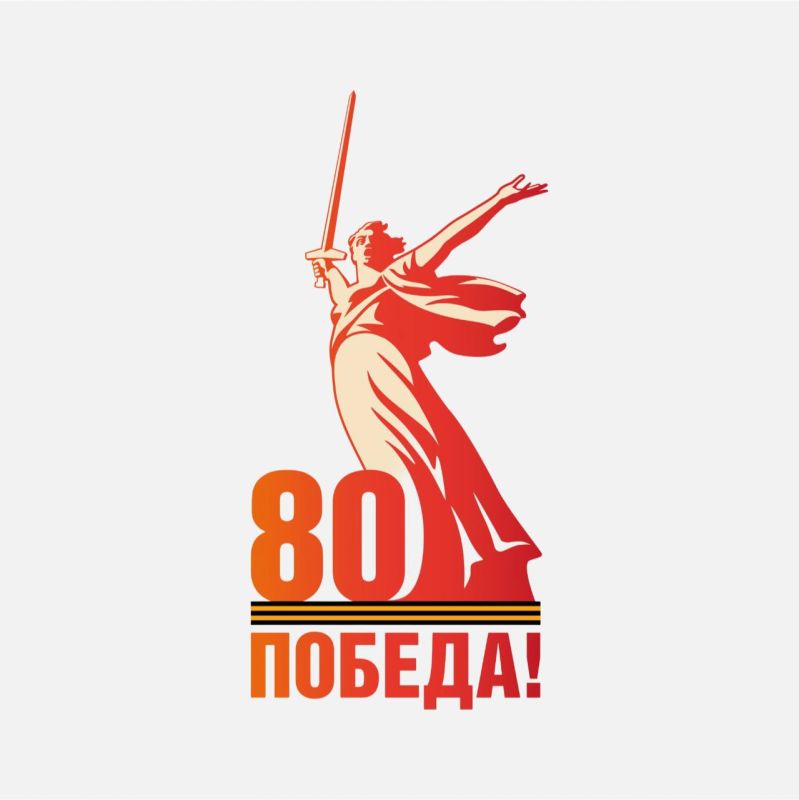 Вот уже 80 лет прошло со дня окончания беспощадной Великой Отечественной войны, но воспоминания о ней до сих пор терзают души людей.  
      Память о войне живет везде: в семейных  историях, в мемориалах по всей стране, в названиях улиц, в любимых фильмах, песнях и, конечно, в пронзительных книгах.
      С самых первых дней Великой Отечественной войны в тылу стали появляться рассказы и очерки, написанные писателями, добровольно ушедшими на фронт. Много значительных повестей было написано и после окончания войны.
    Особое место в этих произведениях занимают ДЕТИ, чье детство сгорело в огне войны..
Описание
Проект о книгах для детей младшего школьного возраста о Великой Отечественной войне, о героях книг – детях войны, которые на своих неокрепших плечах вынесли все тяготы войны, о том, насколько важна для нас память о героическом подвиге нашего народa 
                                                           Цель
Изучить творчество писателей военного времени о детях младшего школьного возраста и дошкольниках. Лучше узнать историю Великой Отечественной войны на основе прочитанных произведений. 

Сравнить наше детство с детством наших прабабушек и прадедушек

Понять, что чувствовали во время войны взрослые и дети, постараться вызвать сопереживание героям книг

Доказать на примере жизни наших ровесников, переживших Великую Отечественную войну, что страшнее слова «война» нет ничего на свете.
Актуальность
Великая Отечественная война принесла много горя и страданий.                  Погибло очень много ни в чем не повинных людей. 
           Сколько не было далеко прошлое, память о подвиге советского народа,        о героях, о детях этой войны должна жить вечно!!!
Свой  проект  я  посвящаю  ныне  живущим  и  погибшим  детям  войны, 
а также
своему прадедушке Петру Дмитриевичу, героически защищавшему Родину  на 1-м Украинском фронте, участнику Львовско-Сандомирской наступательной операции 1944 года, освободившей Западную Украину и Польшу от фашистских захватчиков
своему папе Александру Александровичу и своему родному дяде Андрею Владимировичу, героически защищающим нашу Родину в настоящий момент в зоне Специальной Военной Операции и встречающим детей на своем пути..
Леонид Пантелеев «Новенькая»
Хотя действия в этом рассказе происходят во время русско-финской войны в 1940 году, мне захотелось включить этот рассказ в свой проект, потому что он очень меня тронул. Любая война - это жизнь в вечной тревоге за своих родных, время лишений и смертей. 
       В 4«Б» классе появилась новенькая - Валя Морозова, и новая учительница. Валя часто плачет, и ребята узнают, что у нее пропал папа на войне. Учительница, зная о трагедии девочки, не давала ей поблажек в учёбе, была строга и непреклонна.  Одноклассники пытались заступиться за Валю, поддерживали её. А что было дальше, вы узнаете, прочитав рассказ Л. Пантелеева.
        Я тоже новенькая в классе, только не в 4«Б», а в 3«Б», тоже из другого края, мой папа тоже на войне и, однажды, тоже долго не выходил на связь. Поэтому в конце рассказа я неописуемо, по-настоящему радовалась вместе с Валей, до слёз.. 
        Такие книги учат добру и помощи, быть внимательными друг к другу, как и ребята к Вале Морозовой. Учат самостоятельности, дружбе и чувству долга.
        Я хочу, чтобы этот рассказ прочитали все мои одноклассники, чтобы мы стали настоящими друзьями, поддерживали друг другу и в беде и в радости, как ребята в этом рассказе.
Лев Кассиль «У классной доски»
Поучительный рассказ о подвиге обычного школьника, благодаря которому его учительница и одноклассники оказались живы во время войны.
            В школу пришли фашисты и предложили ребятам пройти «экзамен»: показать на карте, где скрывается партизанский отряд. Ксения Андреевна и дети принялись уверять, что не знают этого. Тогда немцы схватили учительницу, вывели её к доске и стали угрожать расстрелом. Она лишь тихо попросила, чтобы дети опустили глаза и ничего не говорили
           История Ксении Андреевны, её стойкость и спокойствие перед лицом угрозы, а также героический поступок Кости Рожкова, который рискует своей жизнью ради спасения учительницы и одноклассников, вызывают глубокое уважение и восхищение! 
           Мужество, стойкость и единство людей могут преодолеть даже самые тяжелые испытания. В трудные времена важно сохранять человеческое достоинство, защищать друг друга и не поддаваться страху. 
           Эта история показывает, что даже дети могут проявить невероятную смелость и самоотверженность, когда речь идет о защите своих близких и Родины.
           Спасибо Мише и Вике за рекомендацию рассказа.
Элла Фонякова «Хлеб той зимы»
Тяжелая, грустная, но вместе с тем добрая история, рассказанная нам девочкой Леной Комаровской 7-8 лет, которая пережила блокаду Ленинграда. Глазами девочки мы видим, что происходило с ленинградцами за 900 дней блокады, когда город со всех сторон был окружен врагами, как люди страдали, голодали и при этом заботились друг о друге.
          Сердце сжимается, когда читаешь о том, что пришлось испытать взрослым и детям. 
          Лена очень добрая и сердечная: голодая, отдает попрошайке кусочек своего блокадного хлеба.
          Несмотря на все тяготы военного времени, люди ходят друг к другу в гости, дарят подарки, встречают вместе Новый Год, отмечают Дни рождения. Дети учились в школах, которые находились в бомбоубежищах. Все страдали от страшного голода, особенно дети. Но не озлобились люди,  спасали друг друга и помогали, чем могли. 
          Как спасали, жили, объединялись, лечились без лекарств, боролись за жизнь можно узнать из этой книги.
          Эту книгу должен прочитать каждый, для того, чтобы ценить то, что имеют, любить свою страну и уважать память тех времен!
Виктор Драгунский «Арбузный переулок»
Интересный и поучительный рассказ, который мне посоветовали прочитать Ева и Вика.
           Автор через простую, но трогательную историю из прошлого сумел донести важный урок 9-летнему мальчику о ценности вещей, которые мы часто принимаем как должное. История папы о военном голоде трогает до глубины души, заставляя задуматься о том, насколько мы должны быть благодарны за то, что имеем. Особенно впечатляет, как маленький Дениска, сначала капризный и упрямый, потому что никогда не знал настоящего голода, после папиного рассказа о страданиях его детства, понимает, насколько мелочны его недовольства и съедает всю лапшу, хоть и не любил её. Этот момент делает рассказ особенно запоминающимся и важным. 
           Каждый из нас должен помнить какие испытания пришлись на долю наших дедов и прадедов, и как ценен каждый кусок хлеба, который оказывается на нашем столе. 
           Важно, что мальчик научился ценить то, что имеет.
           А еще важно, что в нашей стране, несмотря на ужас войны и страшный голод, было много людей, имеющих очень доброе сердце и необыкновенную щедрость, таких как худой грузчик арбузов.
Леонид Пантелеев «Платочек»
Из всех прочитанных ребятами рассказов, именно этот понравился многим больше всего.
          Это  трогательная  история  простого  солдата,  которому сирота  в  ленинградском   детском  доме  во  время  войны подарила  доставшийся  ей  от  мамы  белый платочек.  Можно только  догадываться  как  дорог  был  ей  этот  платочек.. 
Этим автор показал  нам, что несмотря на весь ужас, пережитый детьми  во  время  войны, они  верили  в  победу,  что  победа непременно  будет, что  наши  обязательно «возьмут» Берлин!
         Дети,  имея  такой  сильных  дух,  всю войну  вдохновляли  солдат  на  победу  в  самых  невыносимых  условиях!
         Рассказ  учит  тому,  как  важно  заботиться  о всех  детях  и своих,  и  чужих;  о  чувстве  долга, о том,  как важно «держать  слово» и  никогда  не  нарушать  обещаний.  Солдат  не  забыл  выполнить  просьбу  девочки,  помахал  платочком  с  Рейхстага и  представил,  как  где-то  далеко  она  машет  ему  своей маленькой  ручкой.
         Ну  и, конечно же,  автор  видит  главное  в  том, что дети не  должны  оставаться  без  родителей.
         Рассказ  Л. Пантелеева  «Платочек»  отставляет  очень сильное  и  жизнеутверждающее  впечатление.
Лев Кассиль «Федя из подплава»
Этот рассказ об ответственности, о том, что у каждого возраста свои задачи и о том, что от тебя одного, маленького, зависит многое.
        Главный герой рассказа - восьмилетний мальчик Федя, который после гибели родителей жил на базе флота подводного плавания, или, как говорили моряки, подплава. Моряки любили мальчишку. Федя совершил геройский поступок и помог поймать вражеского летчика, но его главной задачей, по мнению моряков, все-таки была учёба. Мальчика отправили в город, в интернат, учиться в школе. Феде было одиноко в школе, и он вернулся на базу. Но все отвернулись от него: дезертир, ушёл из школы. 
       Автор передает нам очень интересный разговор Феди с героем Советского Союза, знаменитым подводником. Федька говорит, что здесь он на передовой, здесь он им помогает. А ему мужественный подводник объясняет, что его передовая это школа, что это его служба, его ответственность, его дело. Федя вернулся в школу и стал отличником.
       Эта история дает нам понять, что взрослые убеждают нас учиться исключительно из-за большой к нам любви, желая нам только добра.
      Этот рассказ про мальчика Федю мне порекомендовал включить в проект Адиль. Спасибо ему.
.
Андрей Платонов «Маленький солдат»
Рассказ о сложной судьбе девятилетнего мальчика Сережи. Его отец был полковником, в мама работала военным врачом. Когда началась война, Серёжа оказался в самых гуще боев и совершил несколько взрослых серьезных подвигов. Вскоре Серёжин отец получил ранения и умер, потом умерла и мама мальчика. Так Сережа стал сиротой. Заботу о нем взял на себя майор Савельев, который принял командование полком. Когда Савельева отправили по делам службы, он не мог взять Сережу с собой и попросил присмотреть за мальчиком майора Бахичева. Однако ночью, на вокзале, мальчик исчез. Так и осталось неизвестным, куда он направился - или в след за майором Савельевым, или же вернулся в свой полк. В этой неоконченности рассказа глубокая мысль – мальчик стал взрослым, и сам решил свою судьбу.
         Главная мысль рассказа заключается в том, что в военное время дети рано взрослеют и действуют, как взрослые, и что война для детей особенно страшна: она оставляет на месте детства  страх, боль и одиночество.
        В рассказе очень хорошо передано внутреннее состояние Серёжи: тревога, горе, тоска, страх, любовь к родителям и боль потери. Его смелость удивляет, его подвиги поражают не только детей, но и взрослых.
Александр Захватов «Сашенька»
Работая над проектом, я открыла для себя современного, ныне живущего писателя Александра Захватова. Мне очень понравились его добрые,  увлекательные и поучительные сказки  и рассказы. 
        Рассказ «Сашенька» написан автором со слов очевидцев войны и посвящен героям Ленинграда.     
        Это непридуманная история о маленькой девочке Сашеньке, переживающей вместе с мамой ужас и голод блокадного Ленинграда. Девочка показана очень смелой. А мы знаем, что смелый не тот, кто ничего не боится, а тот, кто находит в себе силы преодолеть свой страх. И маленькая Сашенька в страшный момент немецкой бомбежки говорит сама себе: «Мне не страшно, мне не страшно». 
        Ей некогда бояться, ей маму надо спасать, потерявшую сознание от голода. И Сашенька что есть сил пытается влезть на голую ёлку за единственной веточкой, чтобы сварить из неё отвар маме.. 
        Сильная  духом  маленькая  девочка.
        Думаю, благодаря этой силе Сашенька выжила в те страшные годы, и передала автору рассказа эту историю.                        Очень хорошо, что сегодня есть талантливые детские писатели, которые не забывают  об истории нашей страны.
Мустай Карим «Радость нашего дома»
Добрая, трогательная, искренняя  и во всех смыслах замечательная повесть, написанная от лица 6-летнего башкирского мальчика Ямиля. 
            Чудесная история о том, как маленькая украинская девочка, оставшаяся по вине войны без родителей, обрела счастье в другой семье. Ее взяли к себе добрые люди, приняли и искренне полюбили всем башкирским аулом как родную, стали для нее самыми близкими, не дали пропасть в переполненных детских домах огромной многонациональной страны.              Большое спасибо создателям экранизации «Сестренка», без нее я бы никогда не узнала о существовании прекрасной и великодушной повести «Радость нашего дома».
            Советую всем и детям и взрослым прочитать это произведение! Оно учит добру и настоящей дружбе!
            Также автор в этой повести показал как важно учиться!
Ведь из 5 человек только Махмут, который учится в школе, может прочитать телеграмму. И Ямиль ждёт- не дождётся, когда же он пойдёт в школу. И считает дни, когда наступит 1 сентября.
ЗАКЛЮЧЕНИЕ
Мы все - и взрослые, и дети - в долгу перед теми, кто не вернулся с войны, кто отдал жизнь за то, чтобы жила Родина.              В  память  о  Великой  Победе прочтите  одну  из  этих книг  или  другую  хорошую  книгу  о  войне.  Переживите  вместе  с  героями  книг  боль,  гнев,  отчаяние,  восторг и  чувство любви ко всему живому и настоящему. Учитесь преодолению непреодолимого, ведь  именно  это  сделали  наши  дедушки  и  бабушки. Поэтому  мы  имеем  счастье  ЖИТЬ!              Данный проект не окончен. Мы только  начали знакомиться с книгами о войне, герои которых нашего школьного возраста и младше. В дальнейшем планируется продолжить знакомство с военными произведениями, прочитав о ребятах более старшего возраста, совершивших настоящие героические поступки!              Поклон  всем  писателям  и  поэтам,  которые  воевали,  писали,  сочиняли  стихи,  которые  оставили  нам  столько  правдивых,  содержательных  произведений  о  Великой  Отечественной  войне. Это  наследие – бессмертно!              Также выражаем слова  безмерной благодарности всем тем, кто стоял и стоит до сих пор на защите нашей Родины, кто показывает силу духа, чудеса храбрости, железной стойкости и мужества!
Благодарим за внимание!
Спасибо ученикам 3 «Б»: Еве, Вике, Соне, Варе, Ане, Мише, Леше и Адилю за помощь в проекте!
Пусть они получат пятёрки за такое трудное, но необходимое чтение о войне!